ADABIYOT
6 - sinf
Mavzu: Abdulla Qahhorning “Bemor” hikoyasi
Mustahkamlash
1907-yil
Abdulla Qahhor tavallud topdi.
1932-yil
“Qishloq hukm ostida” dastlabki qissasi chop etildi.
1934-yil
“Sarob” romanini yozib tugatadi.
1951-yil
“Qo‘shchinor chiroqlari” romani boshqatdan chop etiladi.
1954-yil
“Og‘riq tishlar” nomli asari yoziladi.
1962-yil
“Tobutdan tovush” nomli asarini yozadi.
1967-yil
“Ayajonlarim” nomli asari chop etiladi.
1968- yil
Abdulla Qahhor vafot etadi.
Hikoya haqida
1936- yil yozilgan
Epigrafi – “Osmon yiroq, yer qattiq”
                                               (Maqol)
Asosiy qahramonlari:
     Sotiboldi, ayoli va qizchasi
Hikoya shunday boshlanadi
Sotiboldining xotini kasal bo‘lib qoladi. Sotiboldi kasalni o‘qitdi – bo‘lmadi, tabibga ko‘rsatdi. Tabib qon oldi. Betobning ko‘zi tinib boshi aylanadigan bo‘lib qoldi.
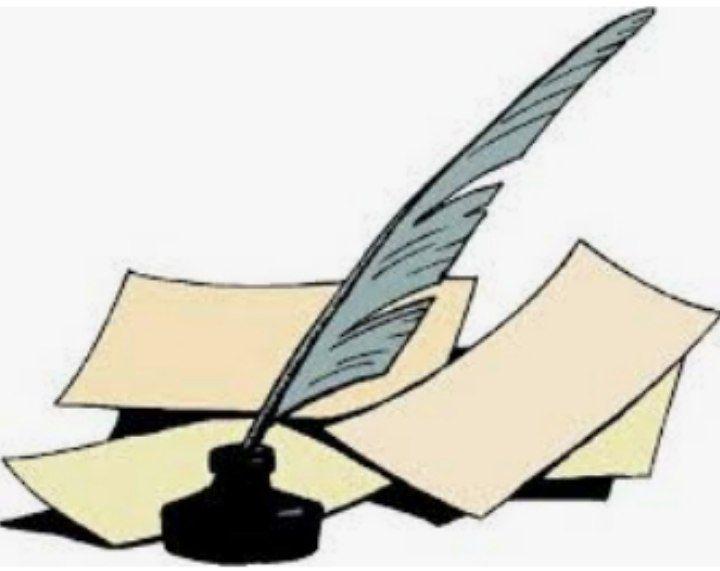 Shifoxona
Shaharda bitta doktorxona (shifoxona) bor.
 Bu doktorxona bo‘yicha 
Sotiboldining bilgani shu: 
salqin, tinch, daraxtlar ichiga
 ko‘milgan baland va chiroyli
 imorat.
Abdug‘aniboy
Abdug‘aniboy –
Sotiboldining xo‘jayini, 
chigit po‘choq
 va kunjara bilan savdo qiladi.
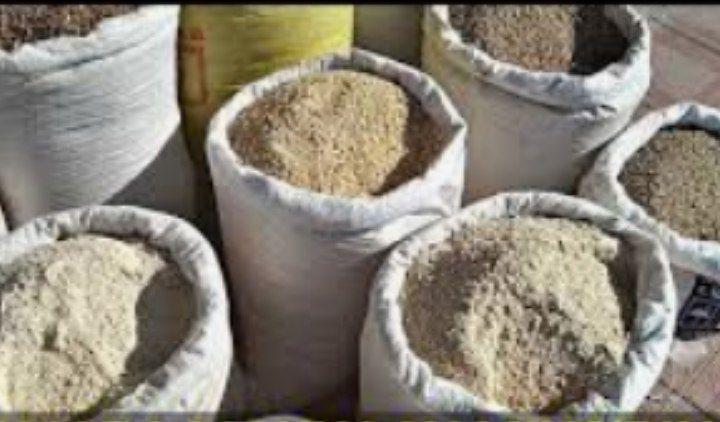 Chorasiz Sotiboldi
Sotiboldi bemorning oldidan jilmaslik  va
 shu bilan birga tirikchilik uchun xonaki bir
 kasb qilishga majbur bo‘ldi.
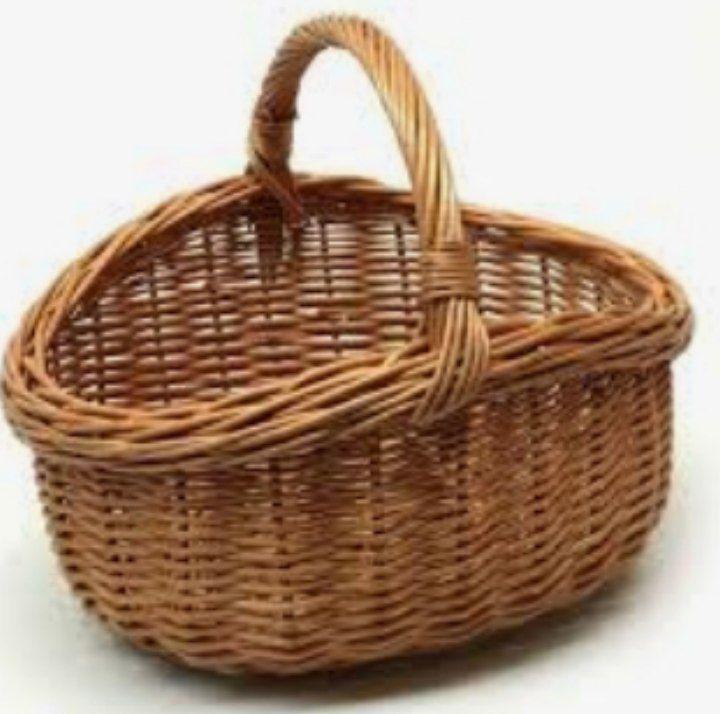 Har xil savatchalar to‘qishni o‘rgandi.
So‘nggi najot
- Xudoyo, ayamdi daydiga davo beygin…
“Bemor” hikoyasi haqida
Nega shunday bo‘ldi?
Nahotki, bu kasalning davosi yo‘q?
Nega Sotiboldi ayolini shifokorga olib bormadi?
Bu qanaqa tabibki, ayolning qanday kasal bilan og‘riganini aniq bilmay turib, undan qon oladi?
Bunday savollarni ko‘p keltirish mumkin.
Abdug‘aniboy qanaqa odam?
Bag‘ritosh – Sotiboldining ayoli o‘lib ketishiga jim qarab turdi.
Mablag‘i yetarli bo‘lsa ham yordam bermadi.
Sharoiti og‘ir Sotiboldiga noto‘g‘ri maslahat berdi.
Navbatdagi “najotkorlar”
Baxshi – bemor oldiga kelib, bir nimalar o‘qiydi. Unga kasalliklarning farqi yo‘q.
Tabib – ilmsiz. Bemordan qon oladi. Demak, bemorga foyda emas, zarar keltiradi.
Demak…
Demak, BEMOR faqat Sotiboldining ayoli emas ekan-da! Butun bir jamiyat bemor – xasta, najotga zor, tuzalishga muhtoj ekan-da!
Mustaqil bajarish uchun topshiriq:
“Bemor” hikoyasidagi  voqealar (og‘ir turmush qiyinchiliklari) bilan bugungi sharoitni taqqoslab ko‘ring va fikringizni yozing. 
       Bemorga qaragani kelgan qo‘shni kampirning o‘tirib yig‘lashiga sabab nima deb o‘ylaysiz? Mulohaza yuriting.